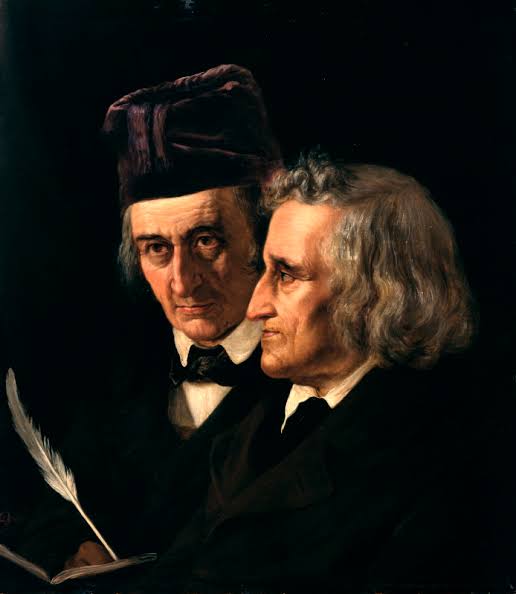 Grimm kardeşler
Grimm Kardeşler Kimdir?
Grimm kardeşler 4 Ocak 1785 ve 24 Şubat 1786 tarihlerinde memur bir ailede dünyaya gelirler. Grimm kardeşlerin sonrasında üç erkek ve bir kız kardeşleri daha olur. Bu kardeşlerden 1790-1863 tarihleri arasında yaşayan Ludwig Emil Grimm günümüzde de tanınan bir ressam ve grafikçidir.
Çeşitli lehçeleri inceleyerek köy köy dolaşan Grimm kardeşler, buralardan duydukları yerel şiir, söylem ve masalları derleyerek edebi bir dille yazmışlardır.
Başlıca eserleri:
Pamuk Prenses ve Yedi Cüceler                        Uyuyan Güzel
Ormandaki Ev					Fareli Köyün Kavalcısı
Külkedisi						Kurbağa Prens
Su Perileri						Kurt ve 7 Küçük Oğlak
Rapunzel						Kar Beyaz ile Kırmızı Gül
Altın Saçlı Şeytan					Kırmızı Başlıklı Kız
Hansel'le Gratel					Çizmeli Kedi
Bremen Mızıkacıları				Kurt İle Yedi Keçi Yavrusu
Parmak Çocuk